The wastefully extravagant son
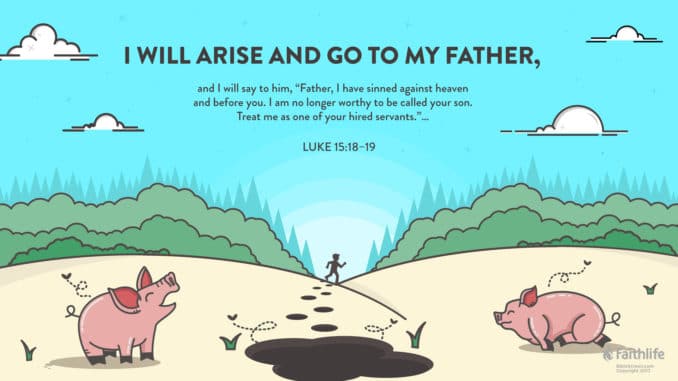 THE PRODIGAL SON
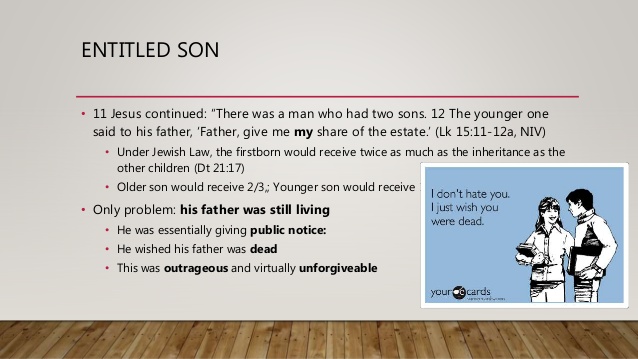 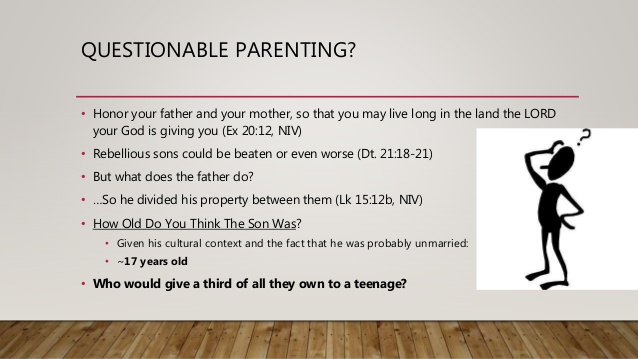 NO SENSE TO NO CENT
IN WANT
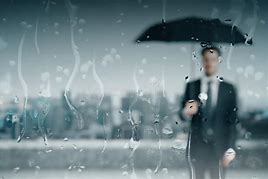 THE RECESSION:THERE IS BOUND TO BE A SEASON OF RAIN
(VS. 14)
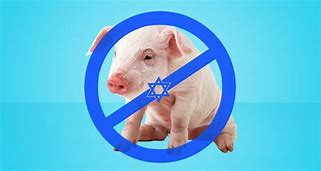 FALLEN FROM GRACE
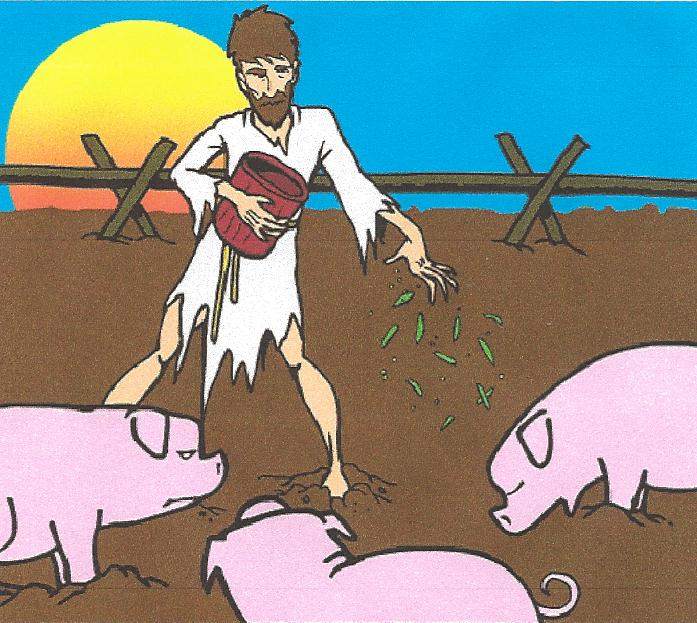 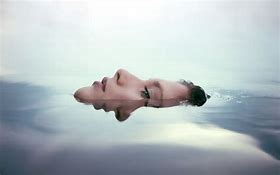 IT IS OFTEN SAID THAT WE DON’T LOOK UP AT GOD UNTIL WE ARE ON OUR BACKS
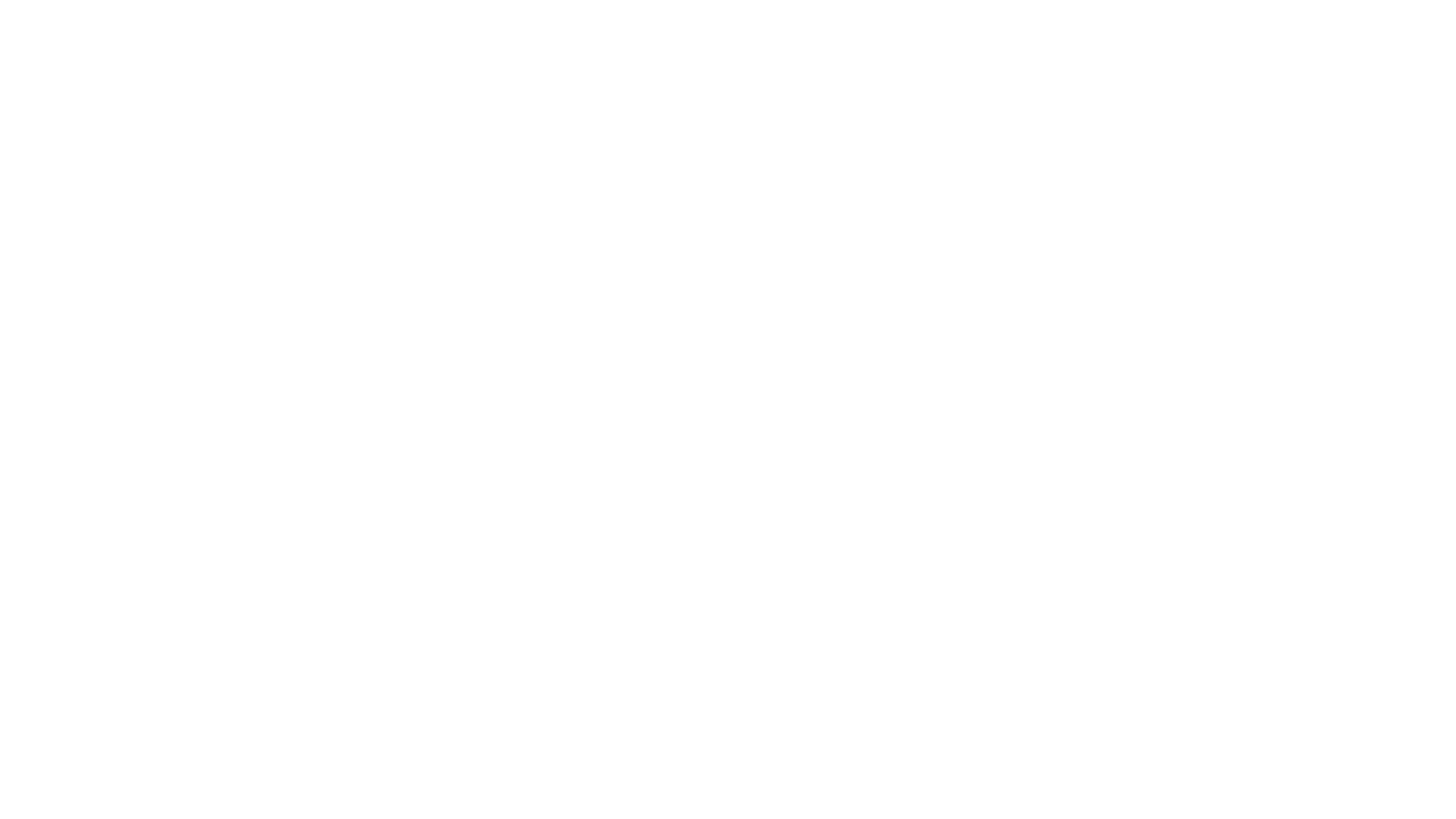 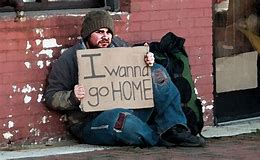 1 JOHN 1:9
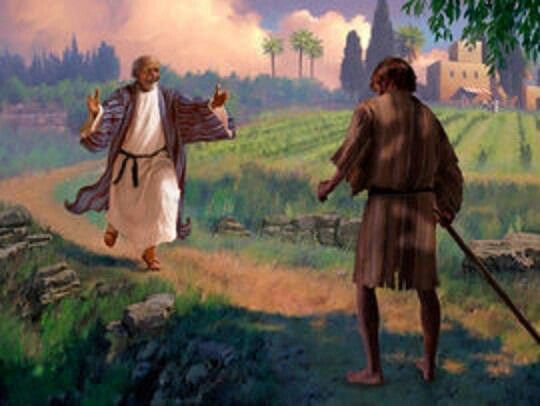 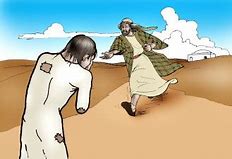 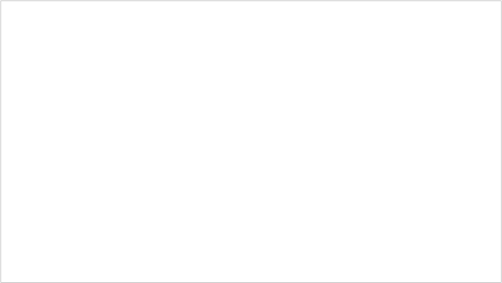 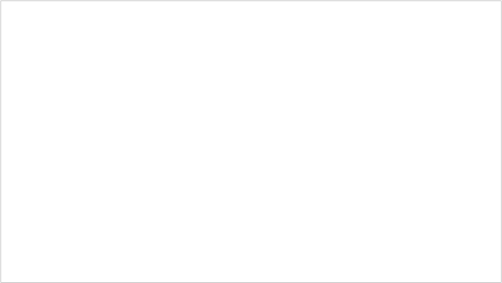 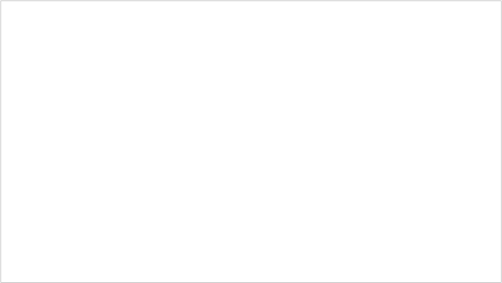 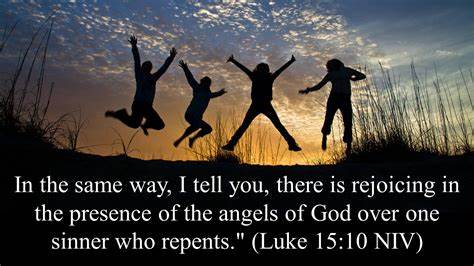 ACTION SPEAKS LOUDER THAN WORDS
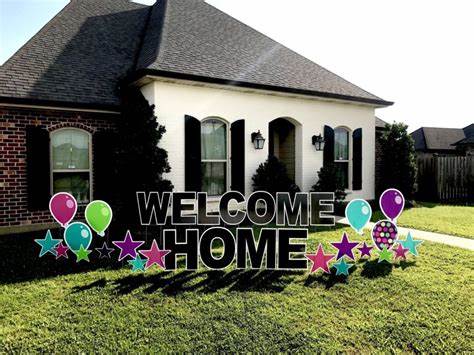 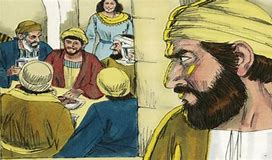 ! THE LESSON
The message of the prodigal son is a message of forgiveness & redemption. The story of the prodigal son is one of first:
 pride, 
second wild living 
third failure 
finally realization that repentance is required for a clean start.
THE INVITATION
MATT. 11:28,29
The invitation of Jesus still stands. 

To anyone who has gone their own way but now wants to return back to their Amazing, Gracious Father through Jesus Christ: 
He’s waiting for you. This invitation for you.

To anyone who is not necessarily lost but is hoping to find a new deeper meaning with Christ. 
Church/home – a church family where they can be nourished and encouraged — a family ultimately led by our Amazing, Gracious Father, this invitation is for you. The invitation is for all.
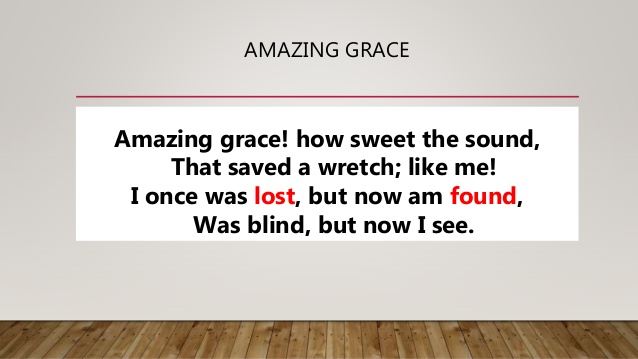 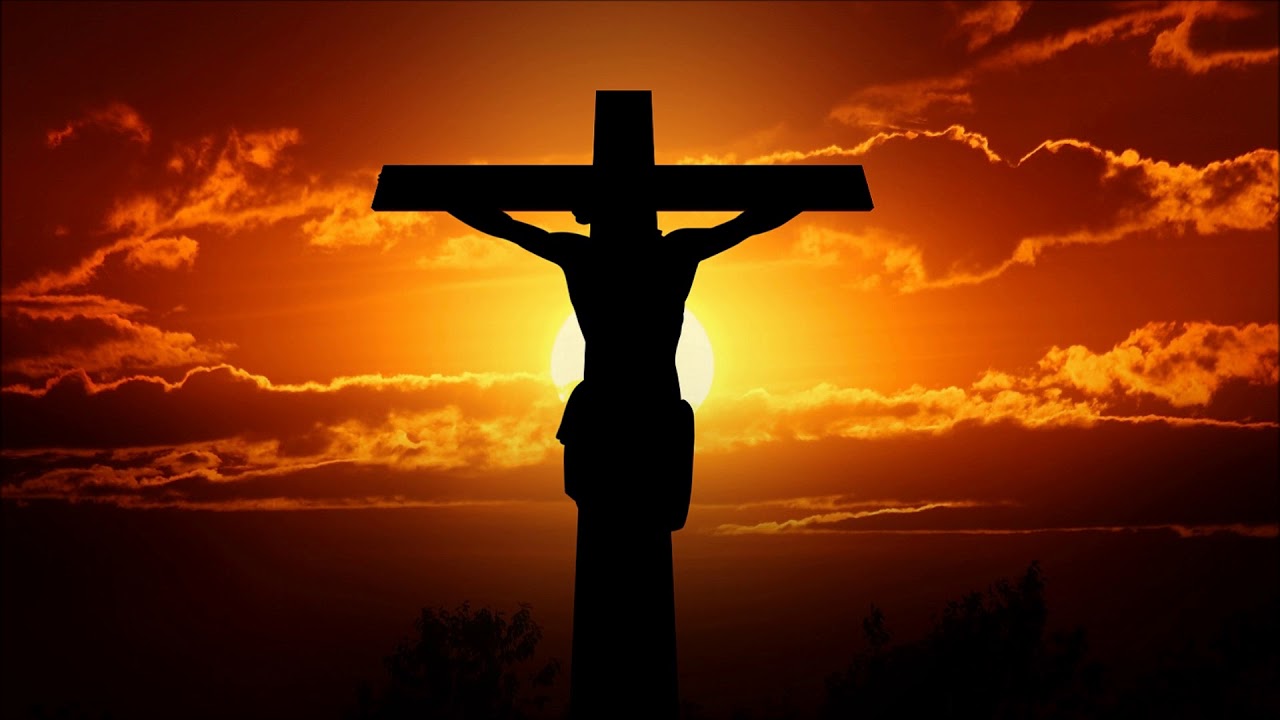